Je décore mon hérisson
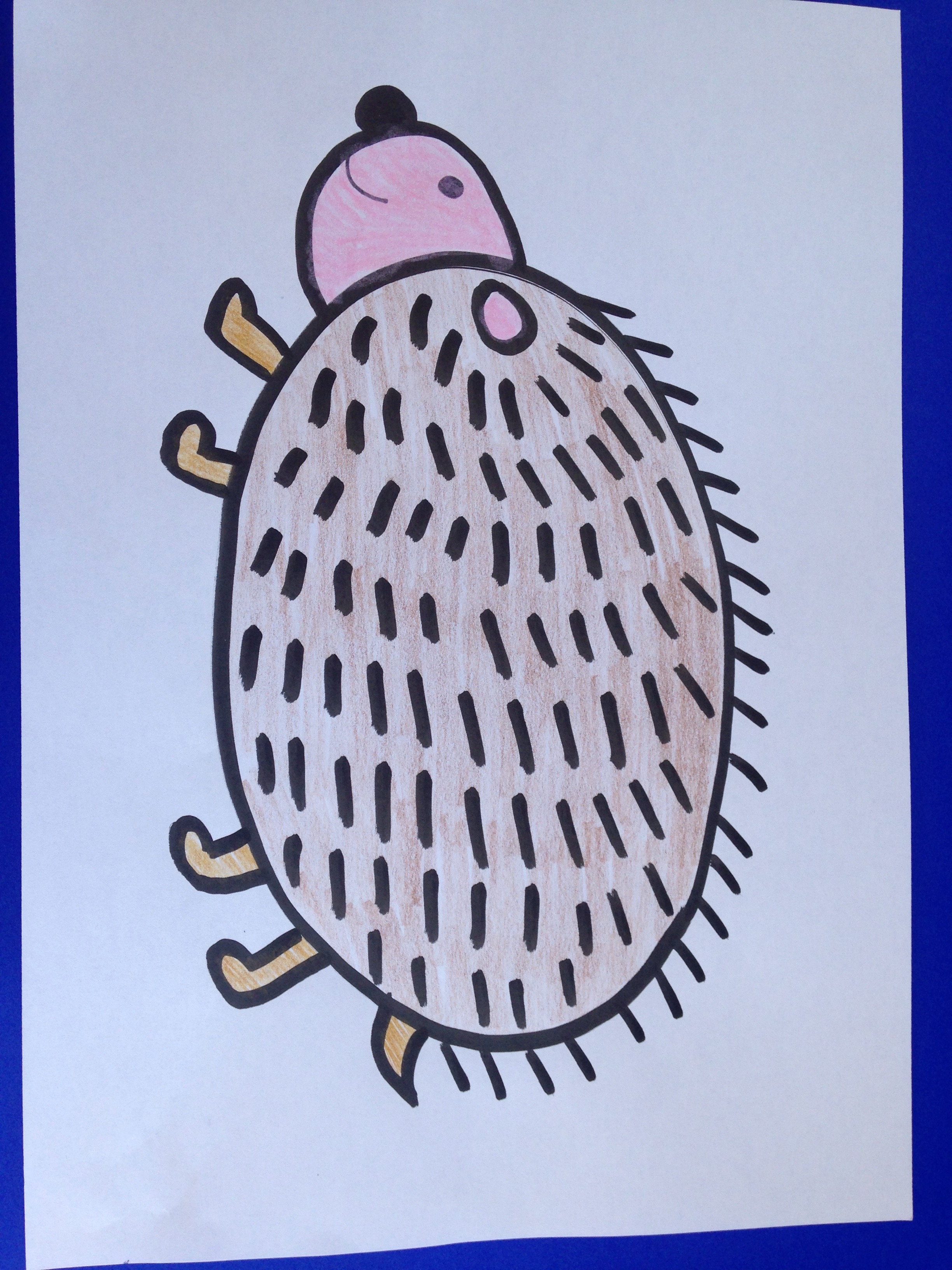 Etape 1:colorie le hérisson

Etape 2:dessine des petits cailloux et un peu de terre
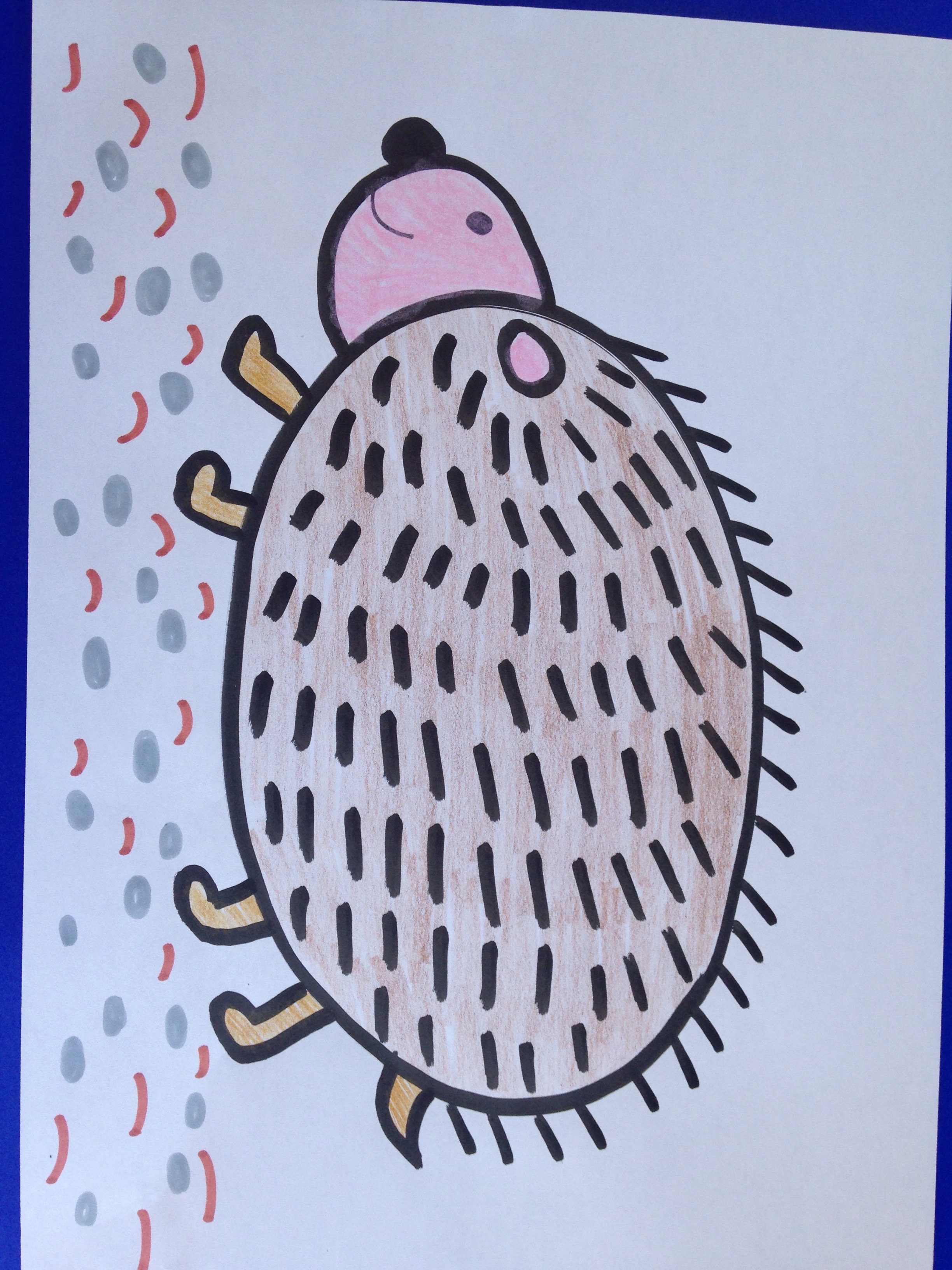 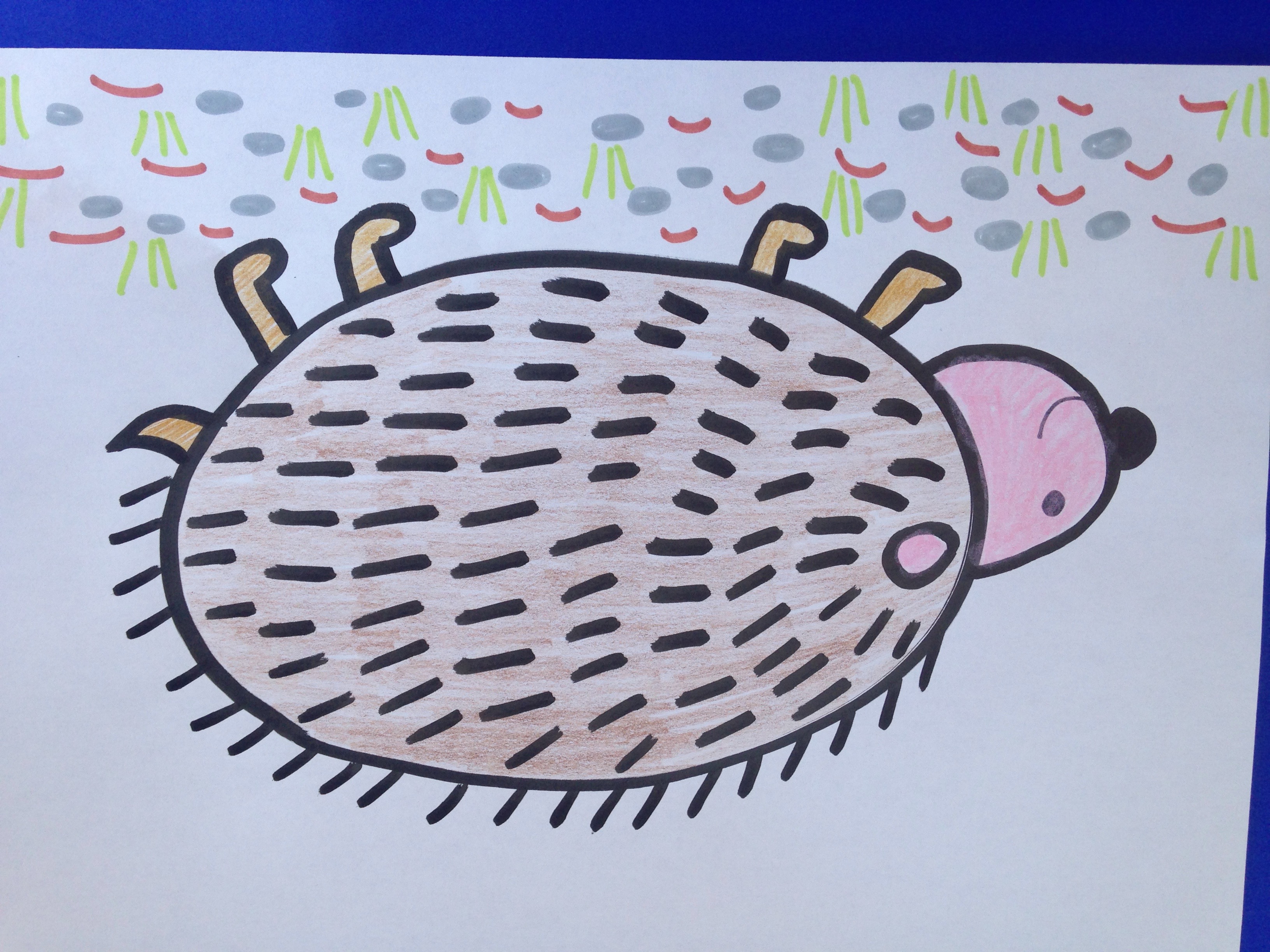 Etape 3:dessine de l’herbe



Etape 4:dessine à manger pour le hérisson (escargots ,œufs ,fruits ,vers , champignons)
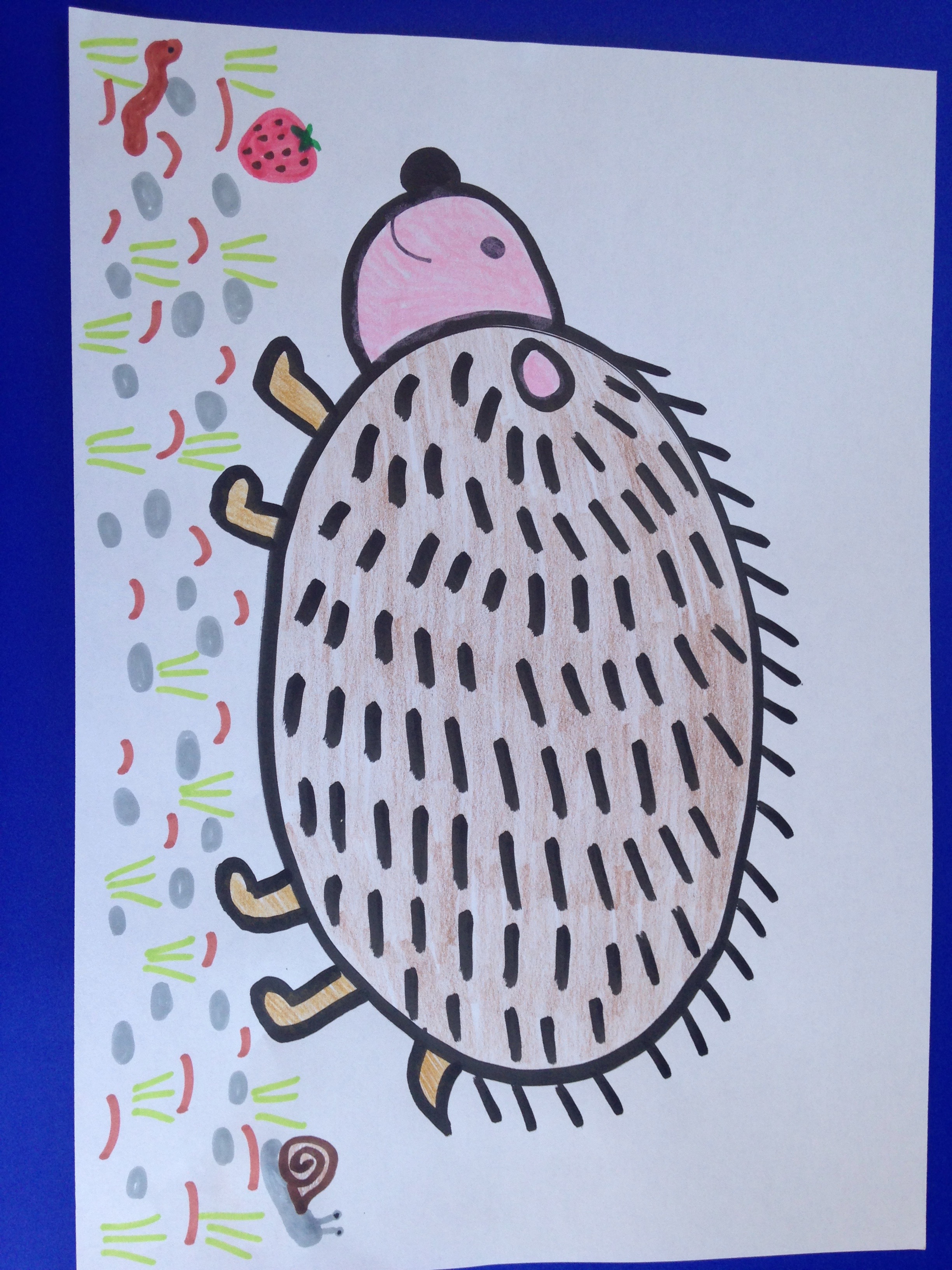 Et voilà un magnifique hérisson!